Graphs Showing Forecasts made for 72nd Committee on Forests and the Forest Industry,UNECE/FAO Forestry and Timber Section
Kazan, Russian Federation 
18-21 November 2014
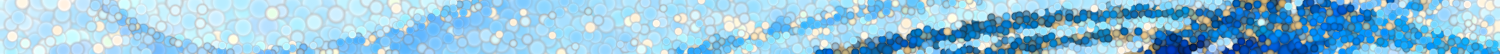 Consumption of Forest Products in UNECE Region
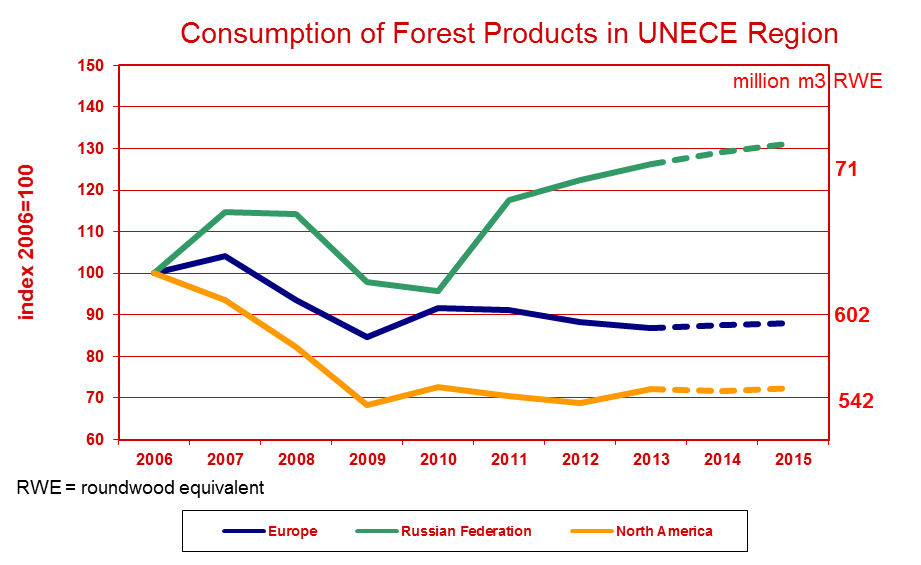 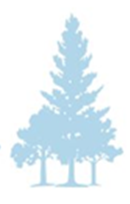 UNECE Committee on Forests and the Forest Industry, November 2014, Kazan
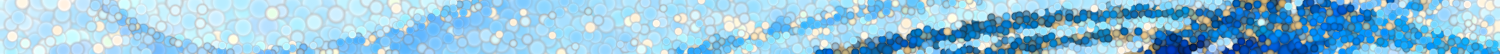 Roundwood (industrial and fuel) Removals in UNECE Region
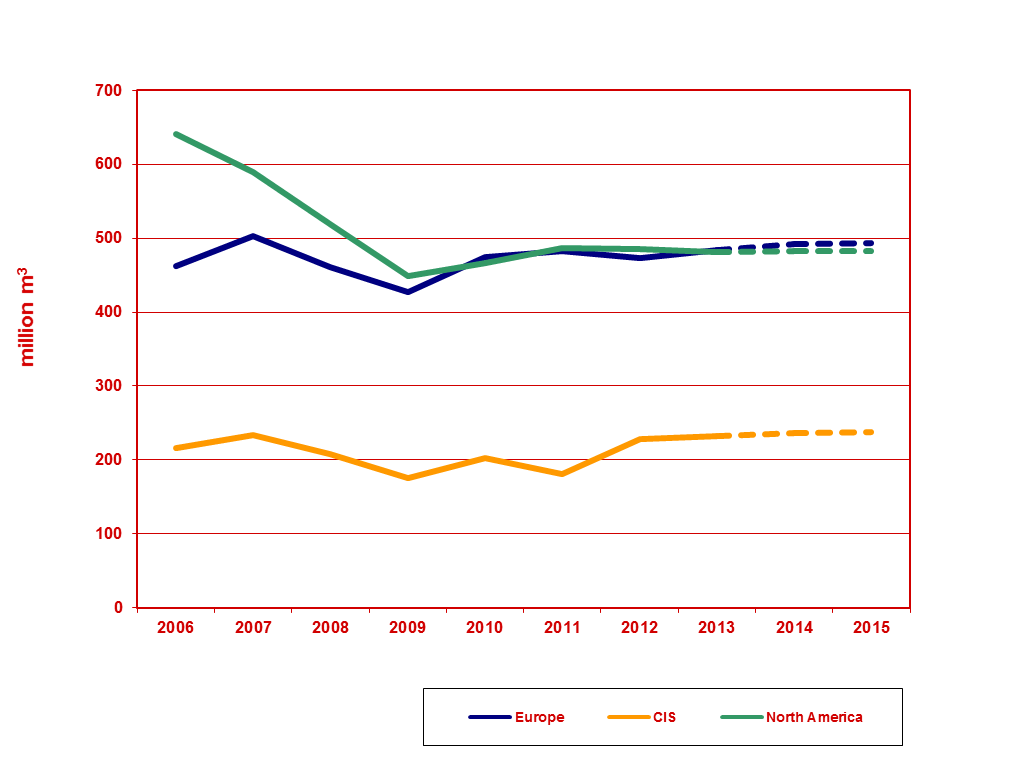 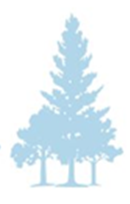 UNECE Committee on Forests and the Forest Industry, November 2014, Kazan
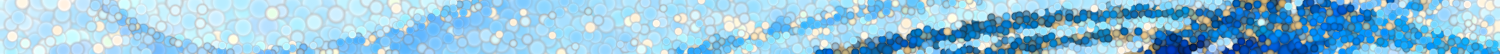 Log and Pulpwood Exports in UNECE Region
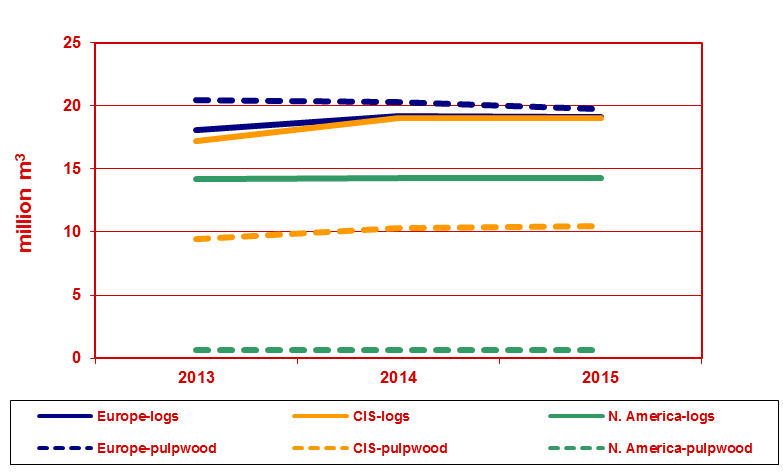 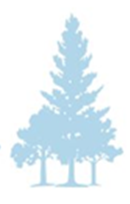 UNECE Committee on Forests and the Forest Industry, November 2014, Kazan
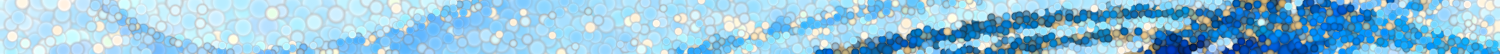 Log and Pulpwood Imports in UNECE Region
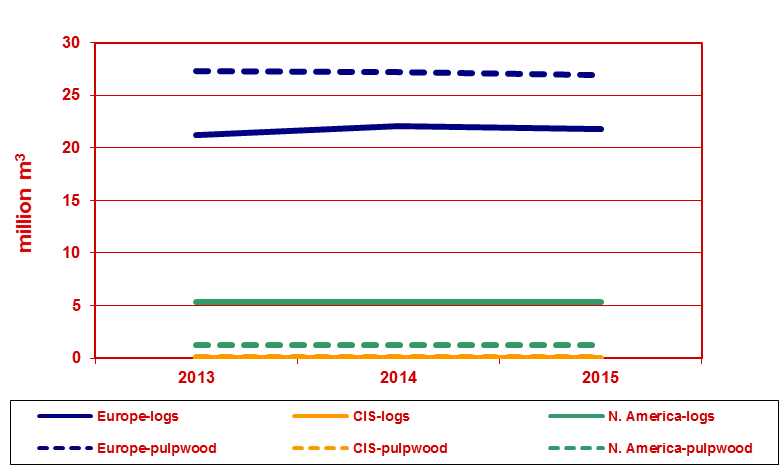 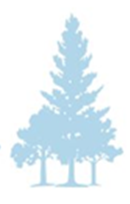 UNECE Committee on Forests and the Forest Industry, November 2014, Kazan
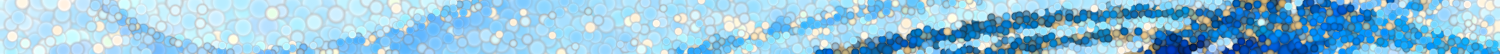 Chips, particles and residues in Europe
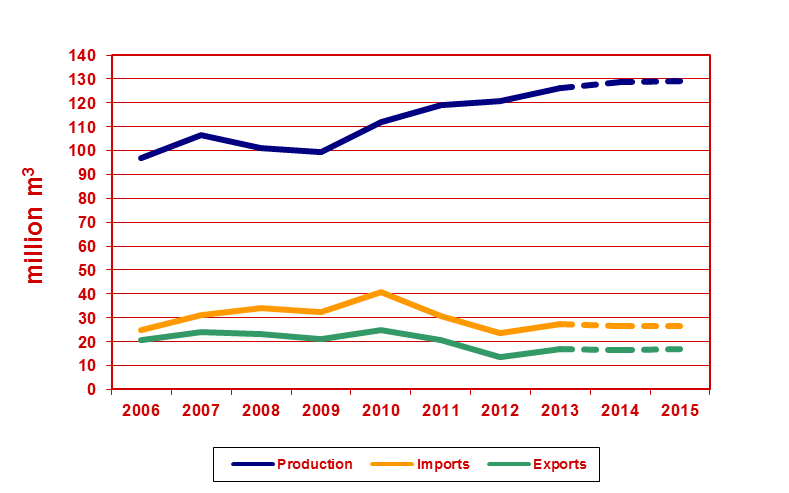 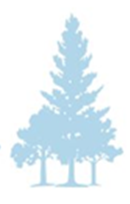 UNECE Committee on Forests and the Forest Industry, November 2014, Kazan
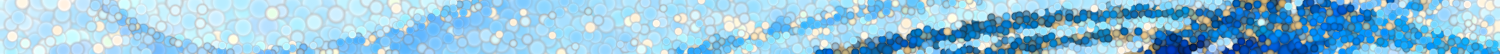 Chips, particles and residues in CIS
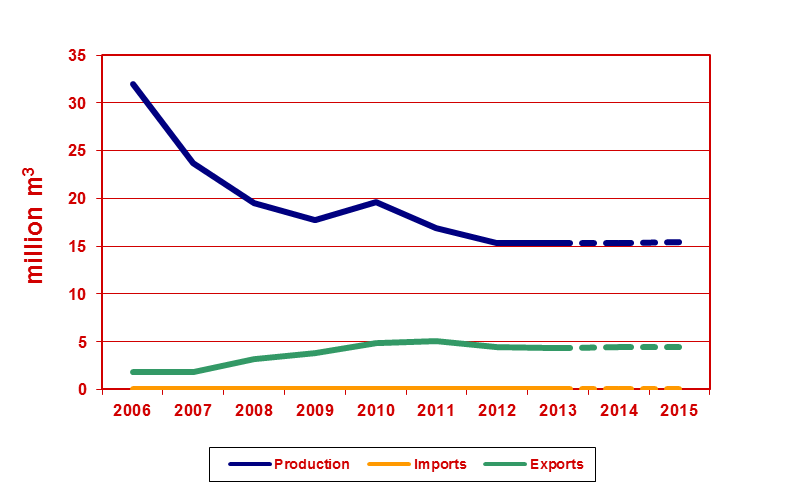 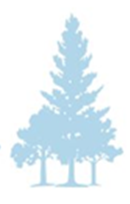 UNECE Committee on Forests and the Forest Industry, November 2014, Kazan
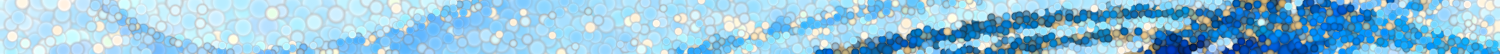 Chips, particles and residues in North America
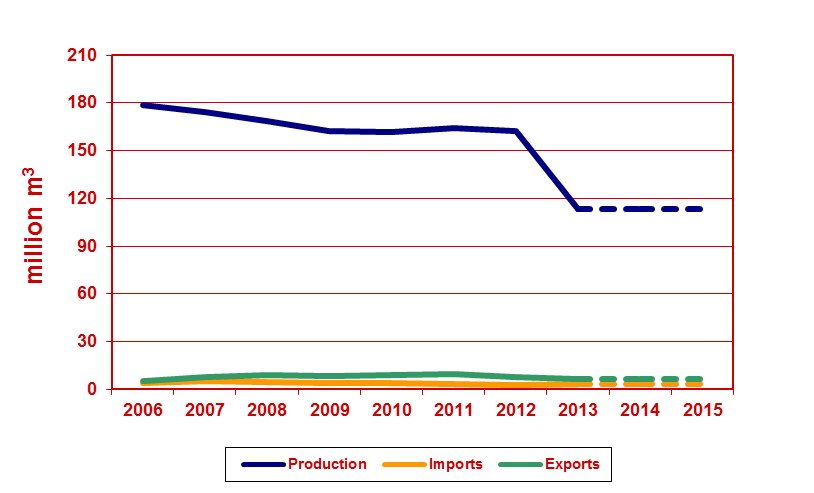 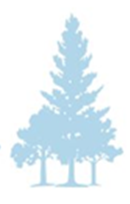 UNECE Committee on Forests and the Forest Industry, November 2014, Kazan
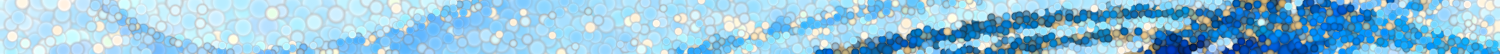 Wood Fuel Removals in UNECE Region
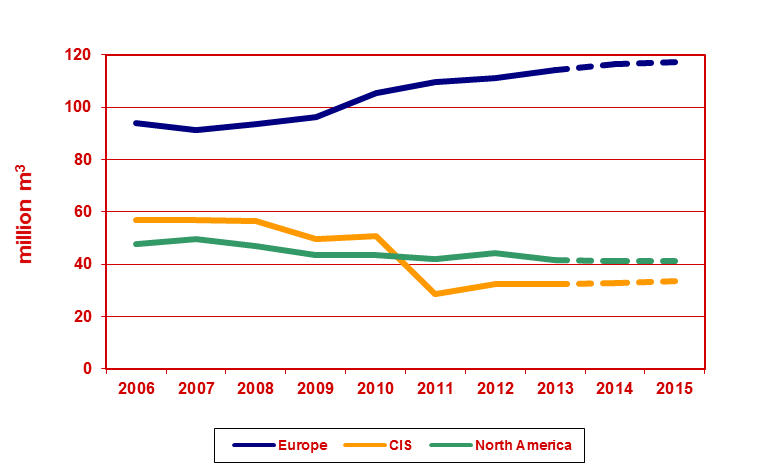 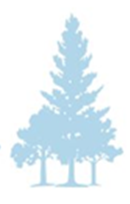 UNECE Committee on Forests and the Forest Industry, November 2014, Kazan
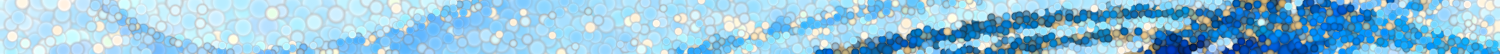 Industrial Roundwood Europe
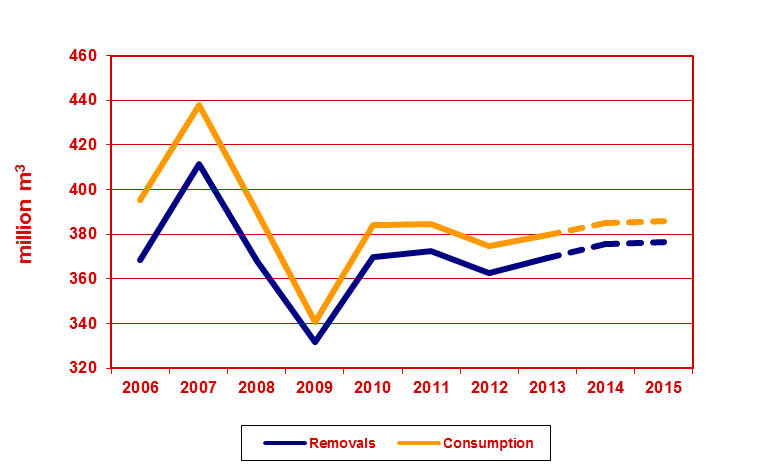 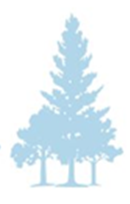 UNECE Committee on Forests and the Forest Industry, November 2014, Kazan
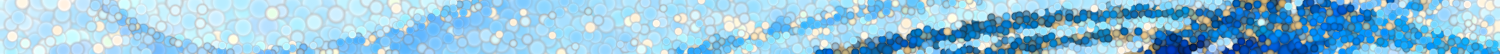 Industrial Roundwood North America
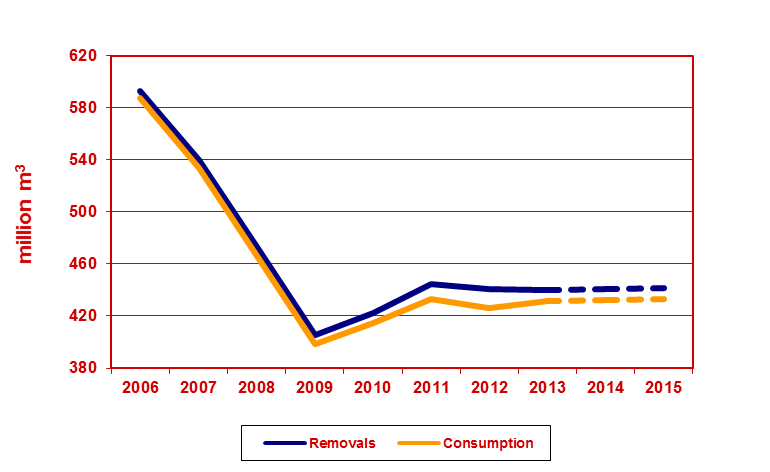 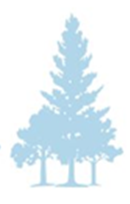 UNECE Committee on Forests and the Forest Industry, November 2014, Kazan
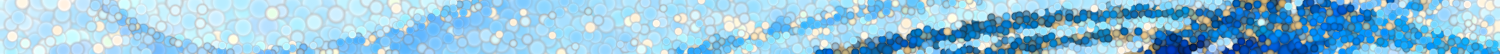 Sawn Softwood – Europe (1)
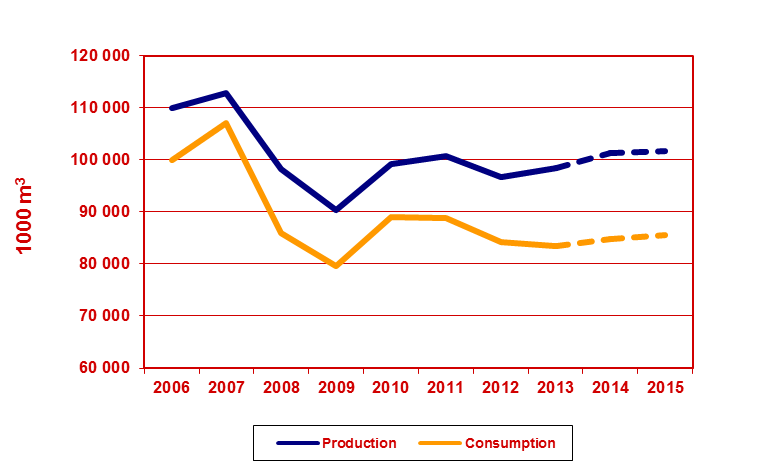 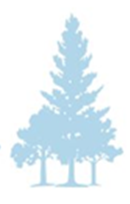 UNECE Committee on Forests and the Forest Industry, November 2014, Kazan
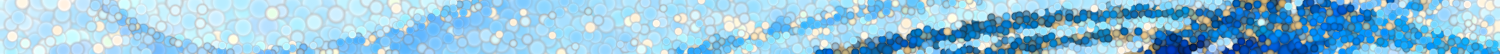 Sawn Softwood – Europe (2)
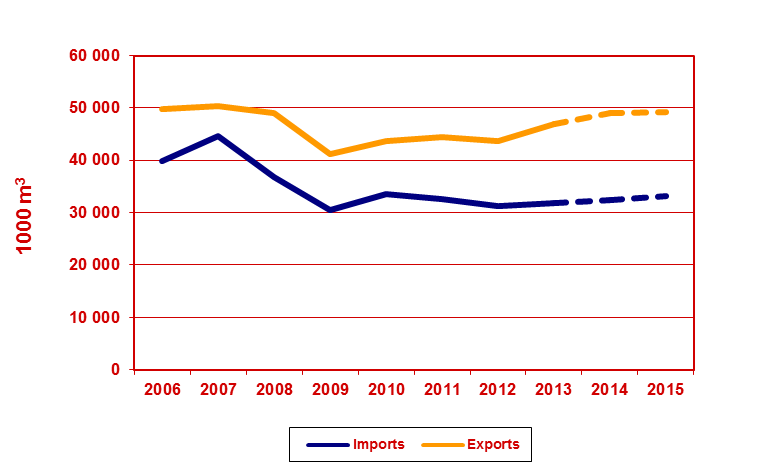 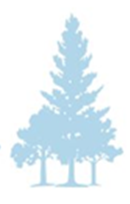 UNECE Committee on Forests and the Forest Industry, November 2014, Kazan
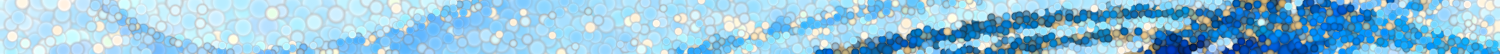 Sawn Softwood – North America (1)
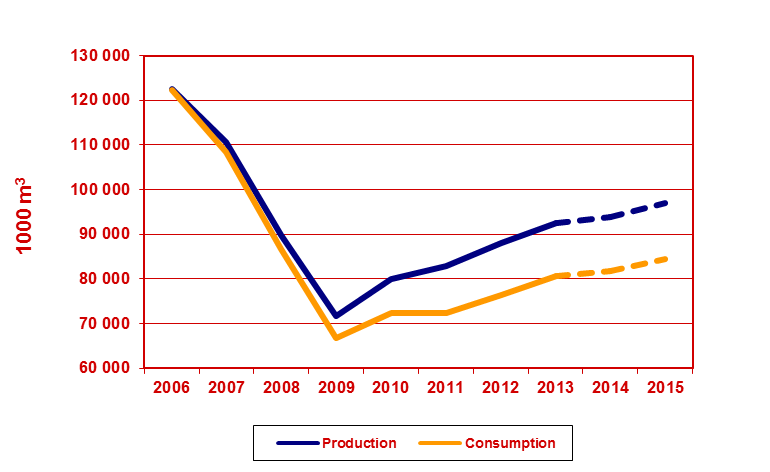 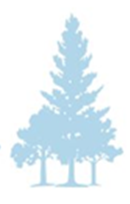 UNECE Committee on Forests and the Forest Industry, November 2014, Kazan
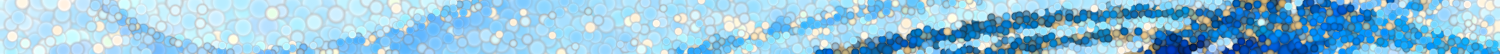 Sawn Softwood – North America (2)
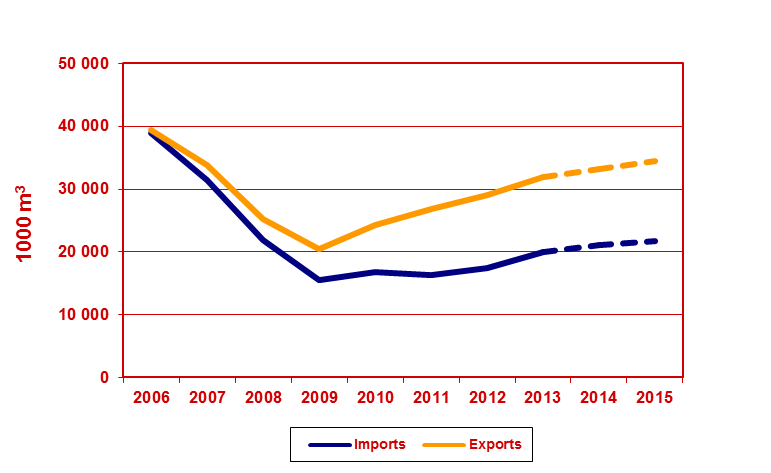 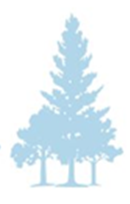 UNECE Committee on Forests and the Forest Industry, November 2014, Kazan
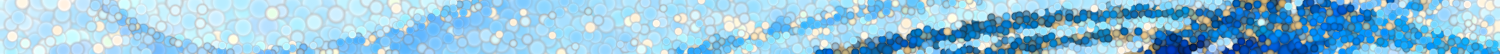 Sawn Softwood – Russian Federation (1)
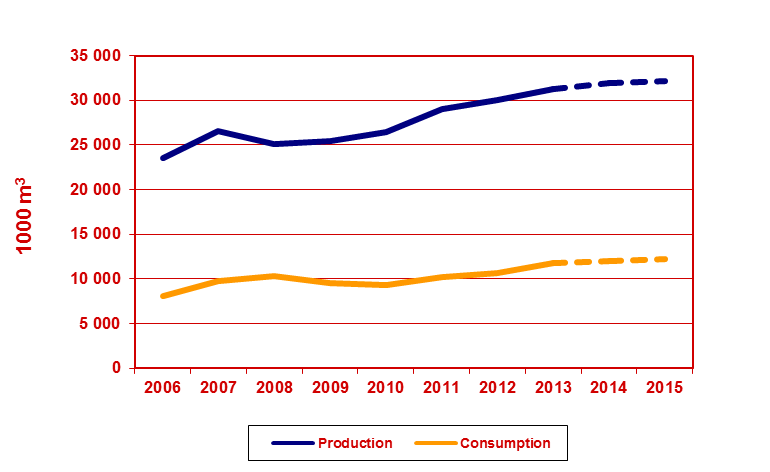 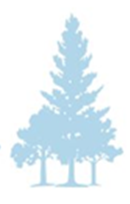 UNECE Committee on Forests and the Forest Industry, November 2014, Kazan
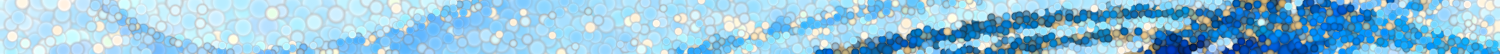 Sawn Softwood – Russian Federation (2)
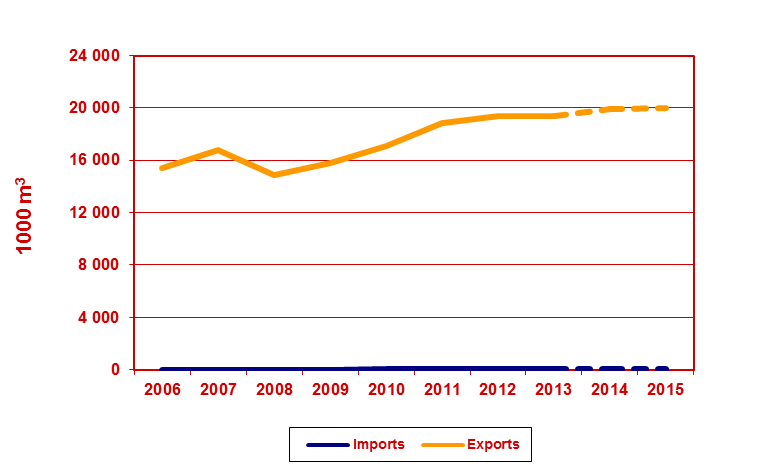 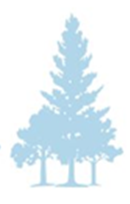 UNECE Committee on Forests and the Forest Industry, November 2014, Kazan
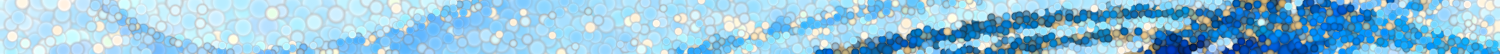 Sawn Hardwood – Europe (1)
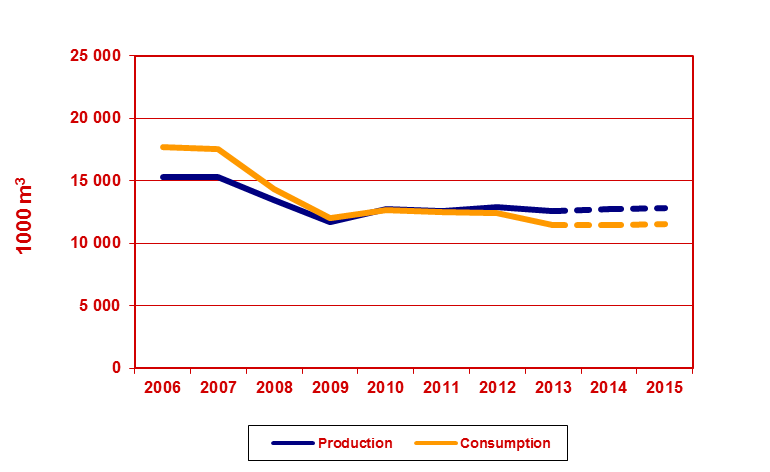 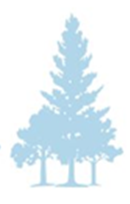 UNECE Committee on Forests and the Forest Industry, November 2014, Kazan
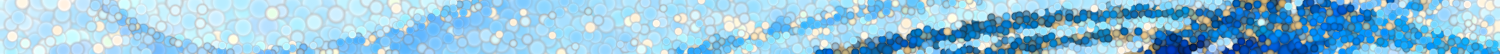 Sawn Hardwood – Europe (2)
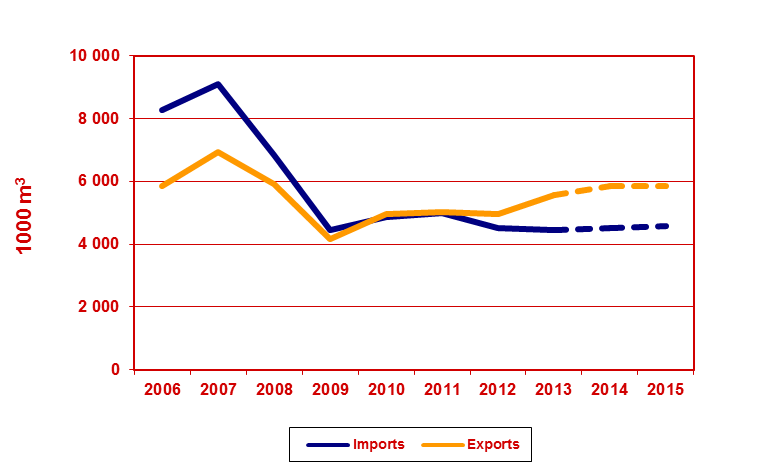 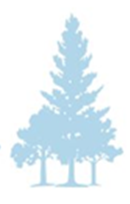 UNECE Committee on Forests and the Forest Industry, November 2014, Kazan
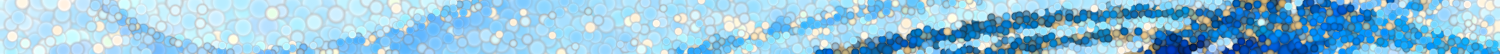 Sawn Hardwood – North America (1)
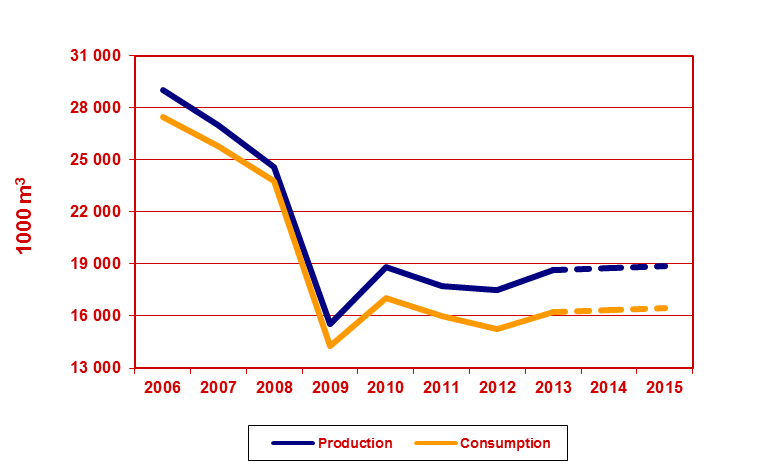 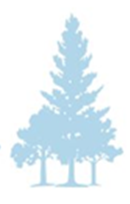 UNECE Committee on Forests and the Forest Industry, November 2014, Kazan
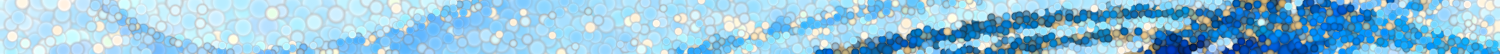 Sawn Hardwood – North America (2)
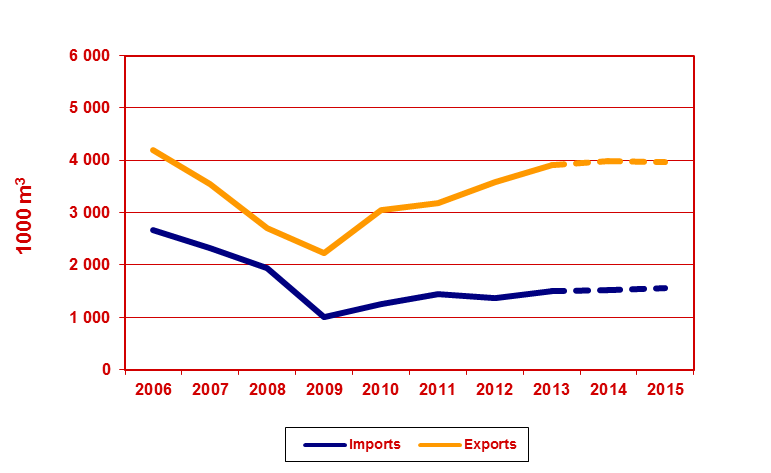 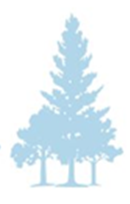 UNECE Committee on Forests and the Forest Industry, November 2014, Kazan
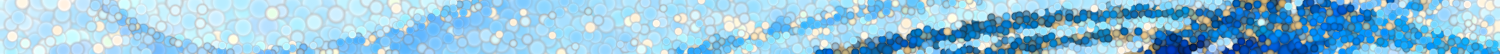 Wood-based Panels - Europe
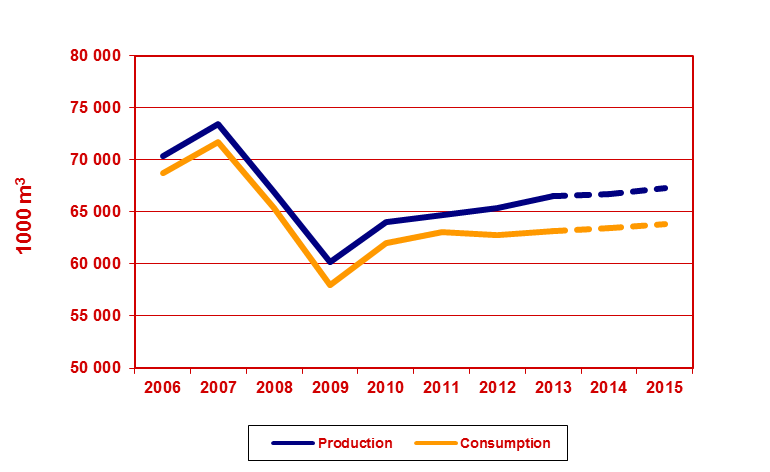 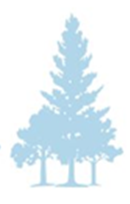 UNECE Committee on Forests and the Forest Industry, November 2014, Kazan
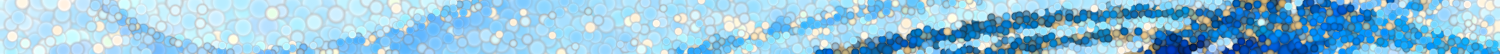 Wood-based Panels – North America
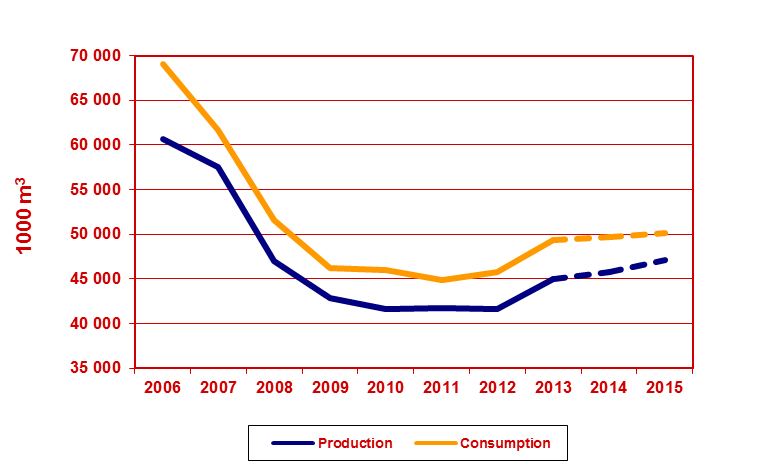 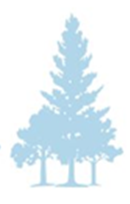 UNECE Committee on Forests and the Forest Industry, November 2014, Kazan
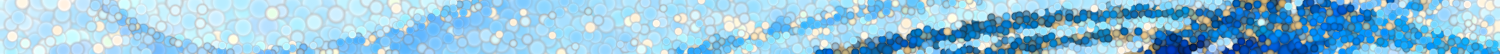 Wood-based Panels – Russian Federation
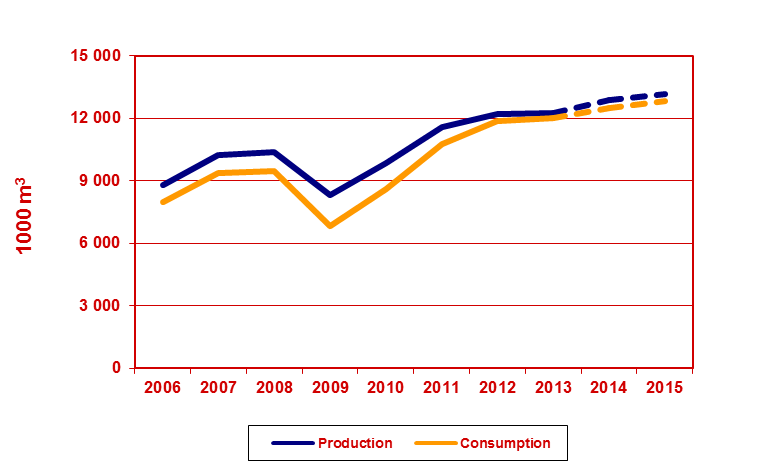 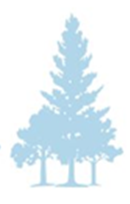 UNECE Committee on Forests and the Forest Industry, November 2014, Kazan
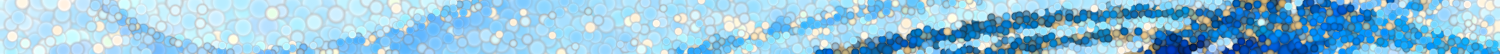 Particle Board (including OSB) – Europe
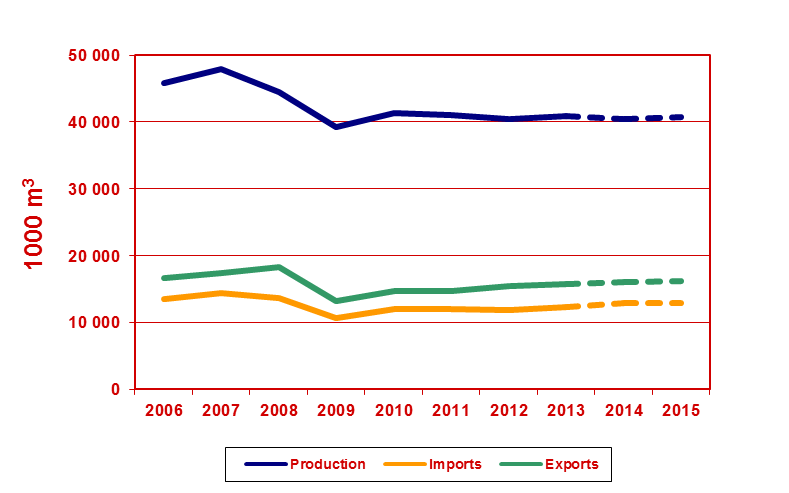 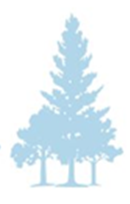 UNECE Committee on Forests and the Forest Industry, November 2014, Kazan
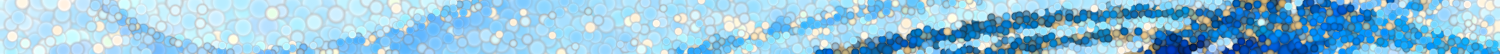 OSB – Europe
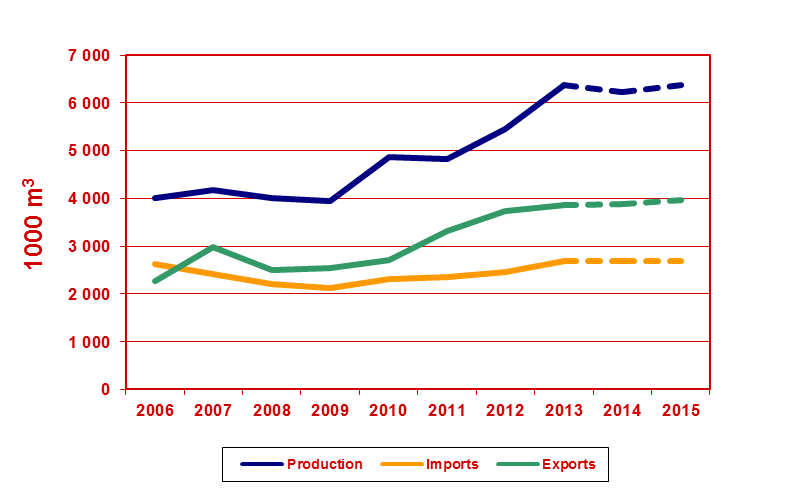 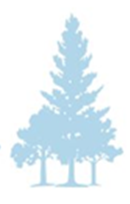 UNECE Committee on Forests and the Forest Industry, November 2014, Kazan
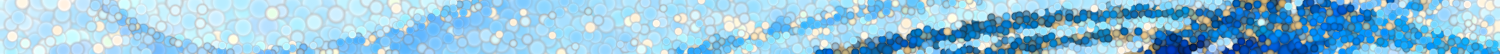 Fibreboard – Europe
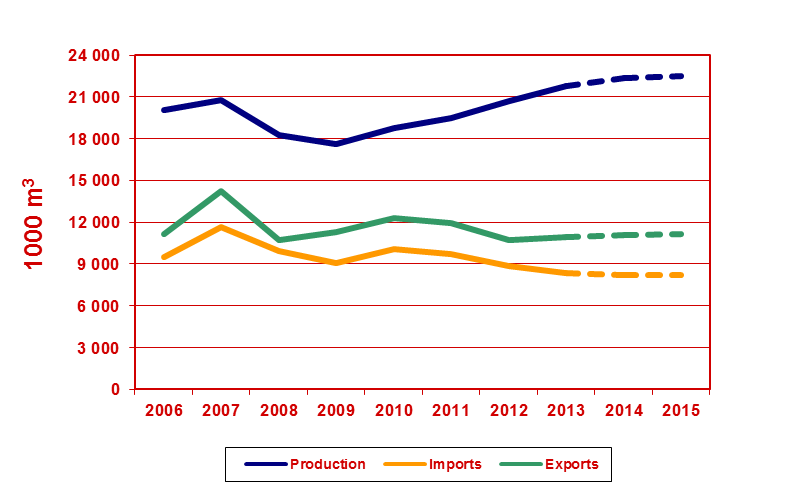 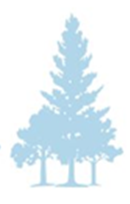 UNECE Committee on Forests and the Forest Industry, November 2014, Kazan
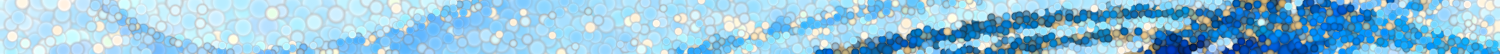 MDF – Europe
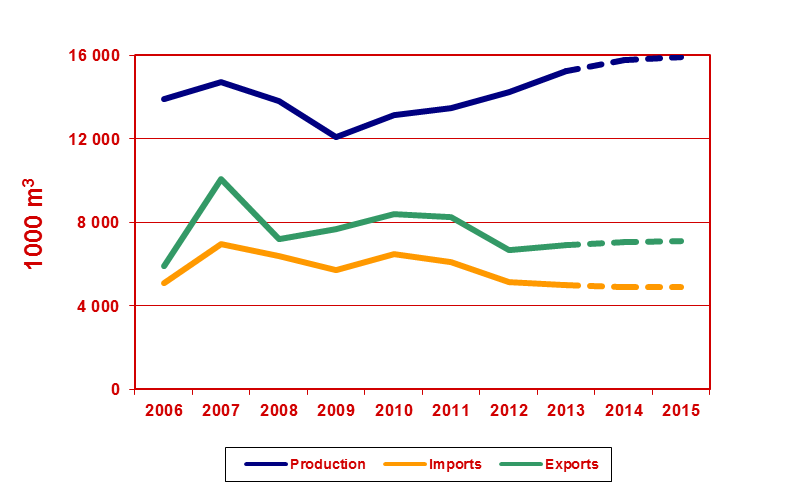 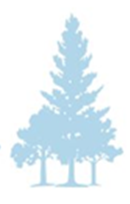 UNECE Committee on Forests and the Forest Industry, November 2014, Kazan
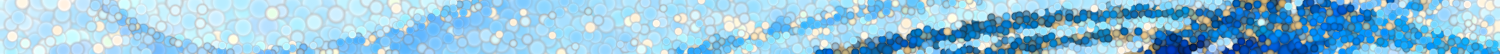 Plywood – Europe
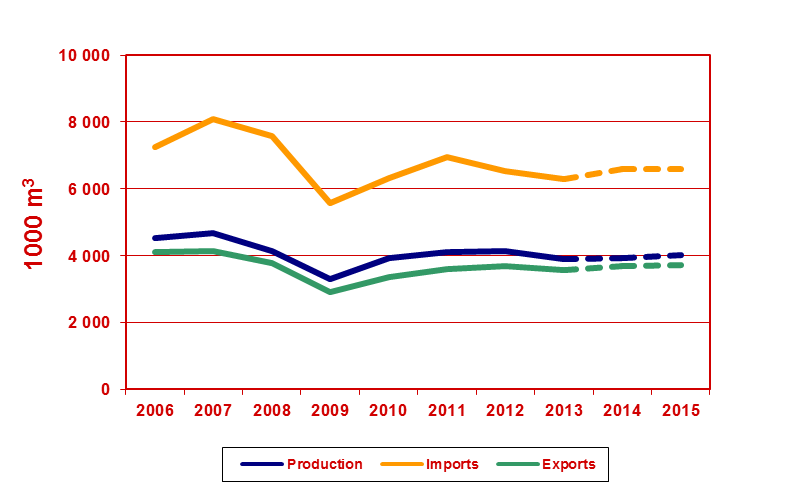 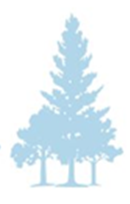 UNECE Committee on Forests and the Forest Industry, November 2014, Kazan
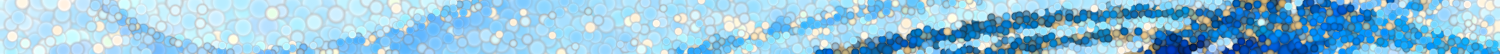 Plywood – North America
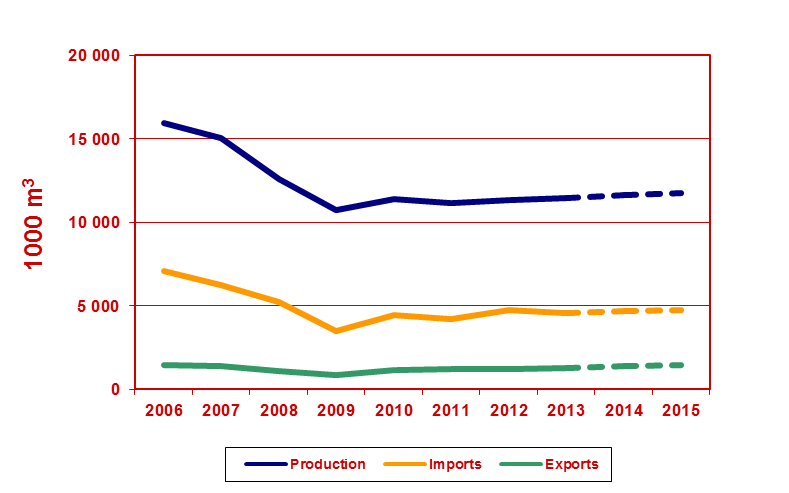 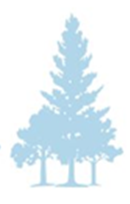 UNECE Committee on Forests and the Forest Industry, November 2014, Kazan
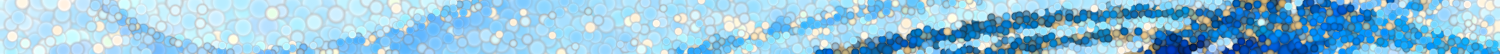 Structural Panel Production – North America
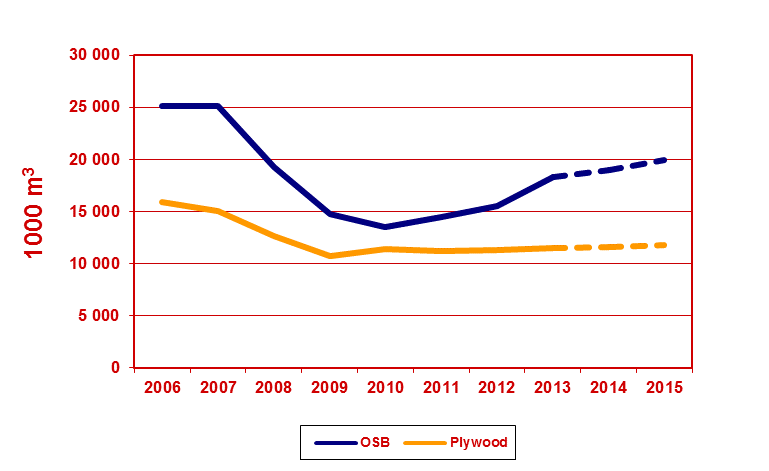 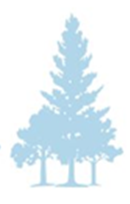 UNECE Committee on Forests and the Forest Industry, November 2014, Kazan
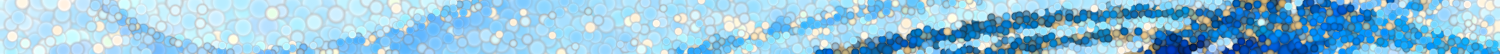 OSB – North America
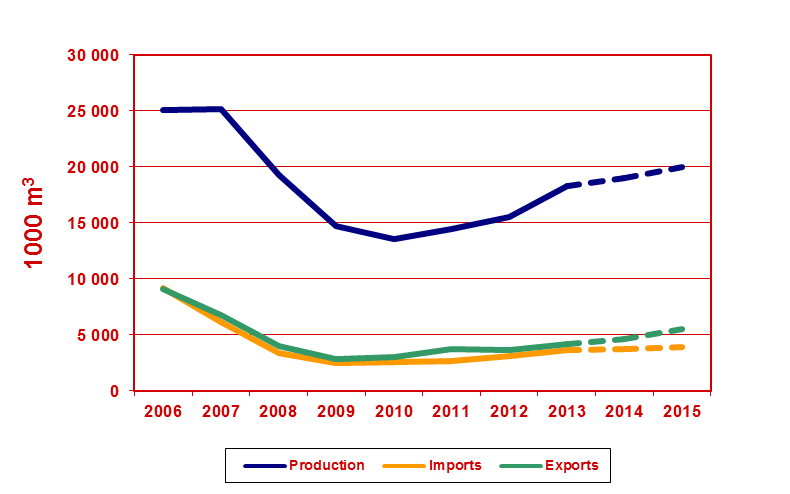 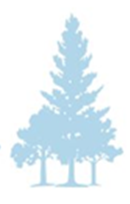 UNECE Committee on Forests and the Forest Industry, November 2014, Kazan
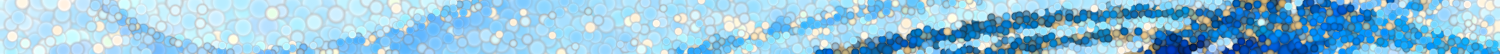 Particle Board (excluding OSB) – North America
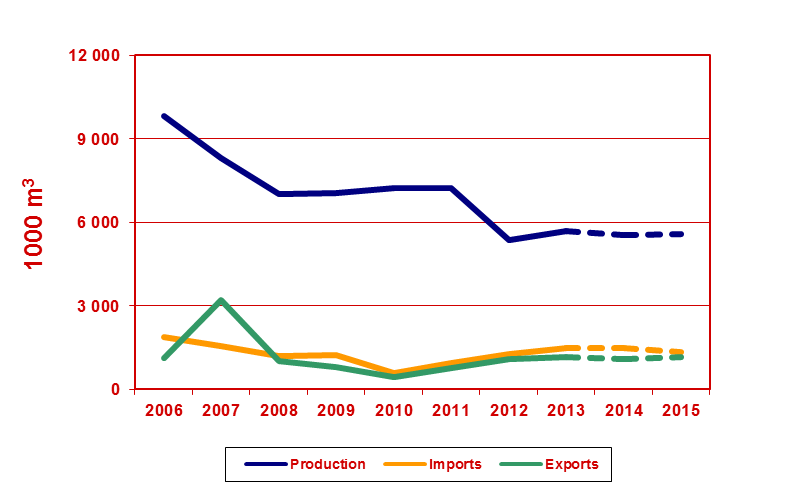 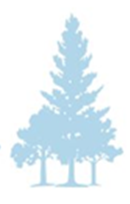 UNECE Committee on Forests and the Forest Industry, November 2014, Kazan
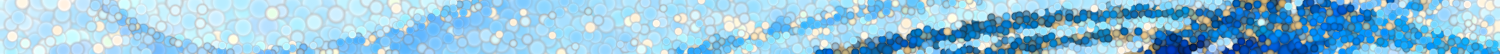 Fibreboard – North America
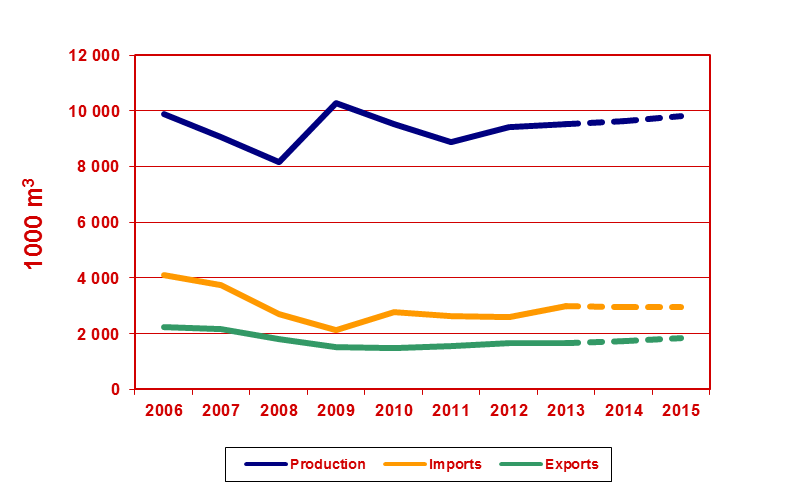 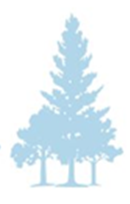 UNECE Committee on Forests and the Forest Industry, November 2014, Kazan
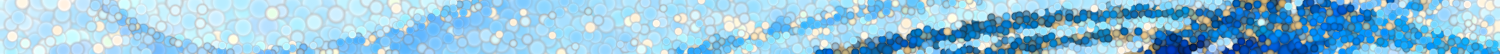 MDF – North America
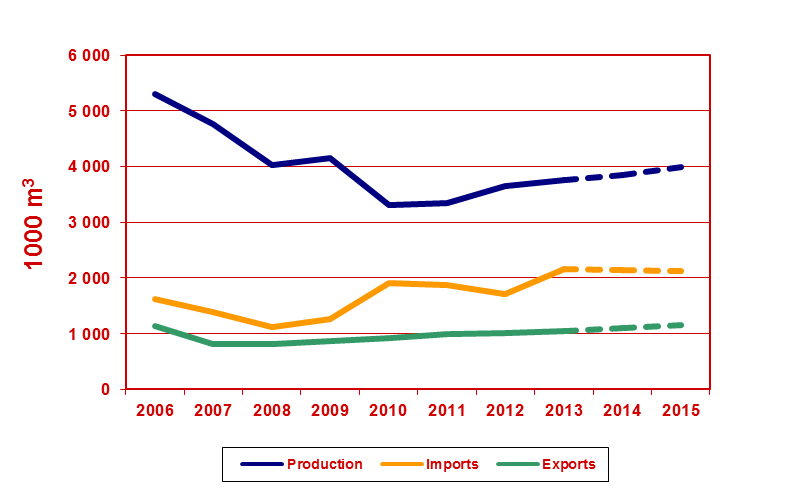 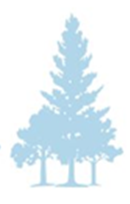 UNECE Committee on Forests and the Forest Industry, November 2014, Kazan
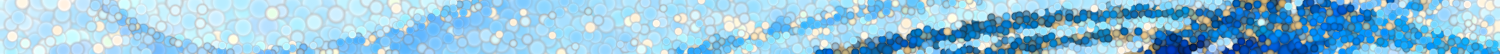 Plywood – Russian Federation
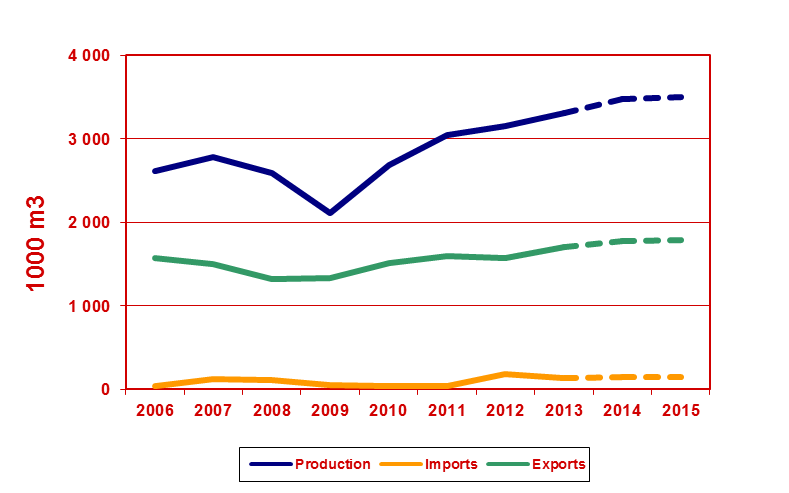 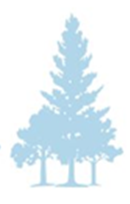 UNECE Committee on Forests and the Forest Industry, November 2014, Kazan
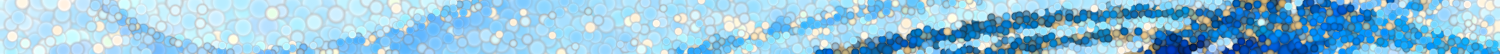 Particle Board – Russian Federation
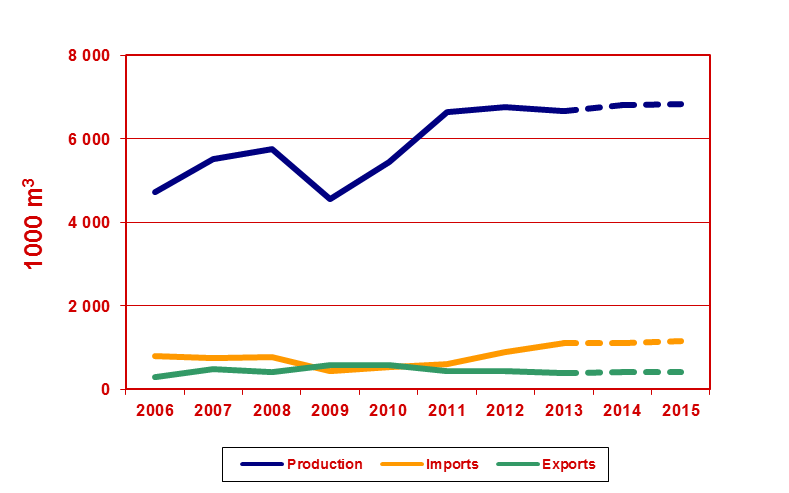 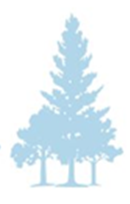 UNECE Committee on Forests and the Forest Industry, November 2014, Kazan
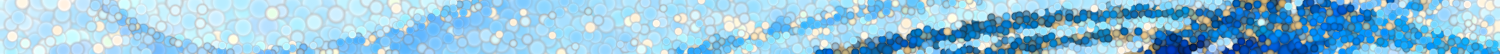 MDF – Russian Federation
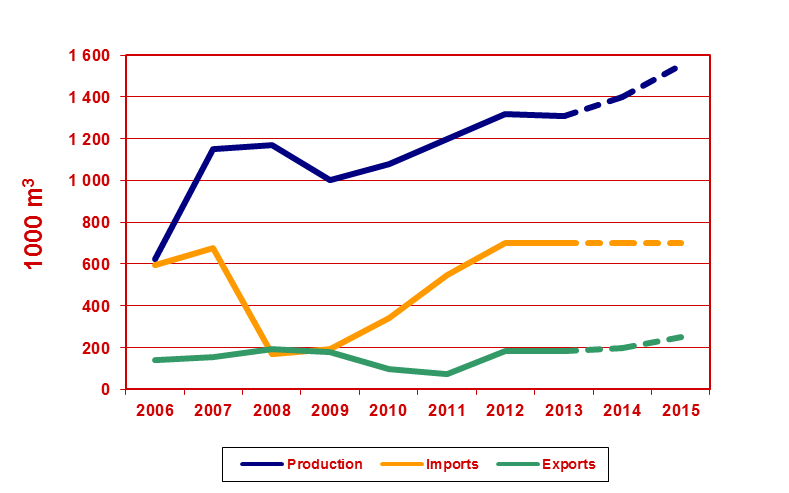 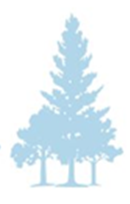 UNECE Committee on Forests and the Forest Industry, November 2014, Kazan
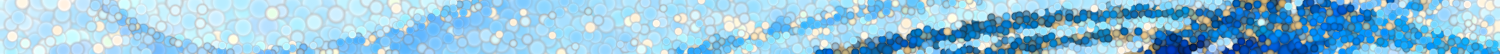 Wood Pulp – Europe (1)
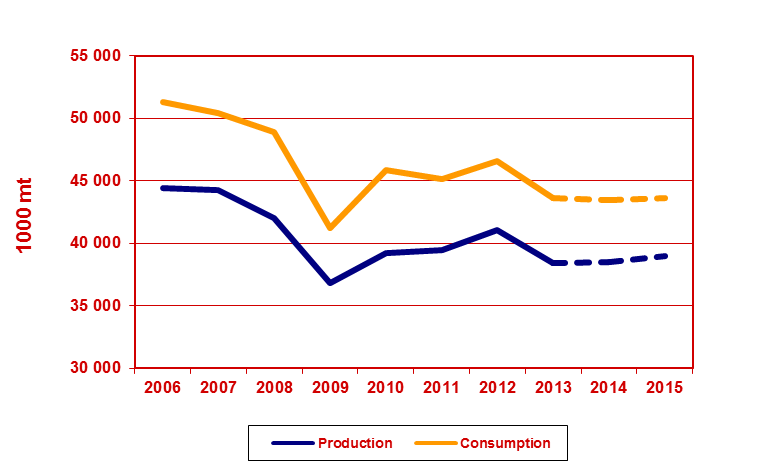 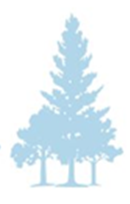 UNECE Committee on Forests and the Forest Industry, November 2014, Kazan
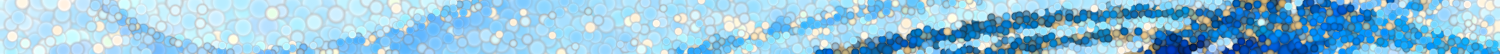 Wood Pulp – Europe (2)
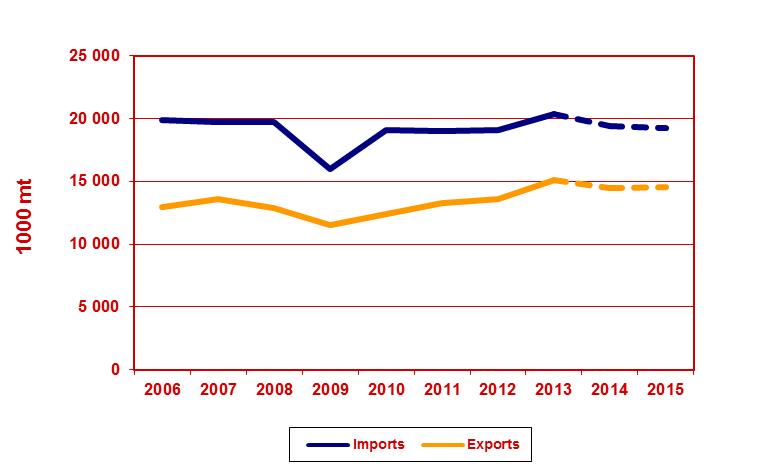 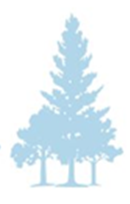 UNECE Committee on Forests and the Forest Industry, November 2014, Kazan
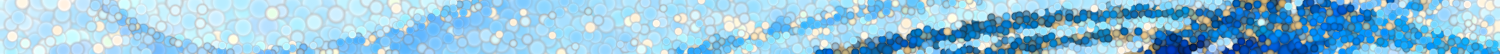 Wood Pulp – North America (1)
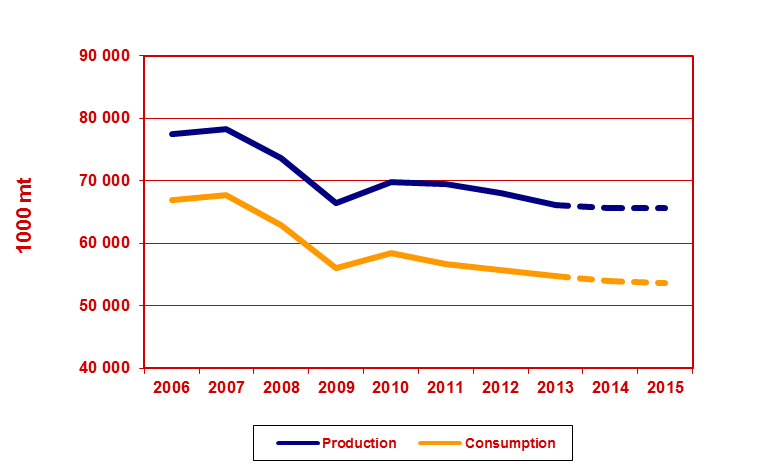 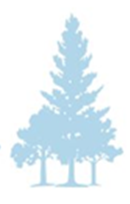 UNECE Committee on Forests and the Forest Industry, November 2014, Kazan
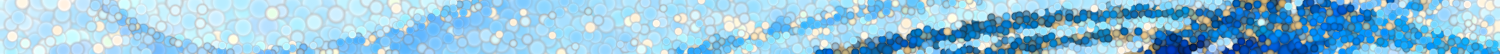 Wood Pulp – North America (2)
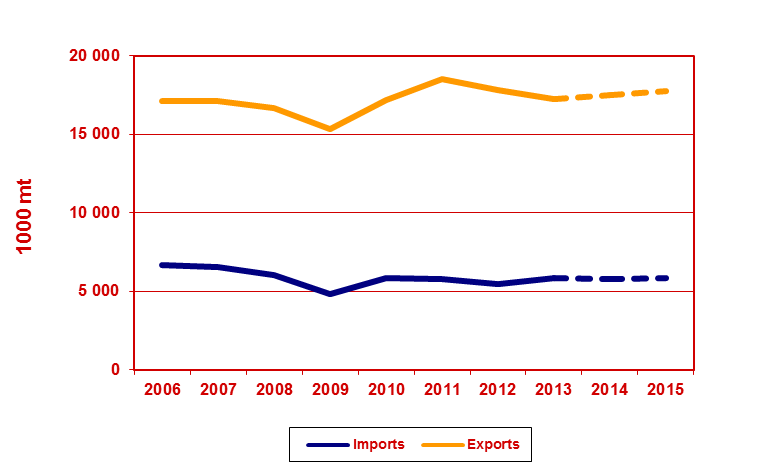 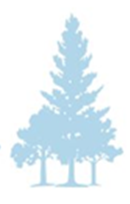 UNECE Committee on Forests and the Forest Industry, November 2014, Kazan
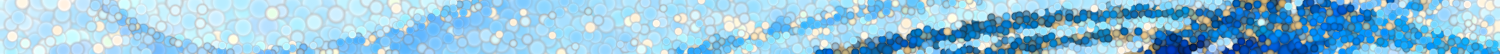 Wood Pulp – Russian Federation (1)
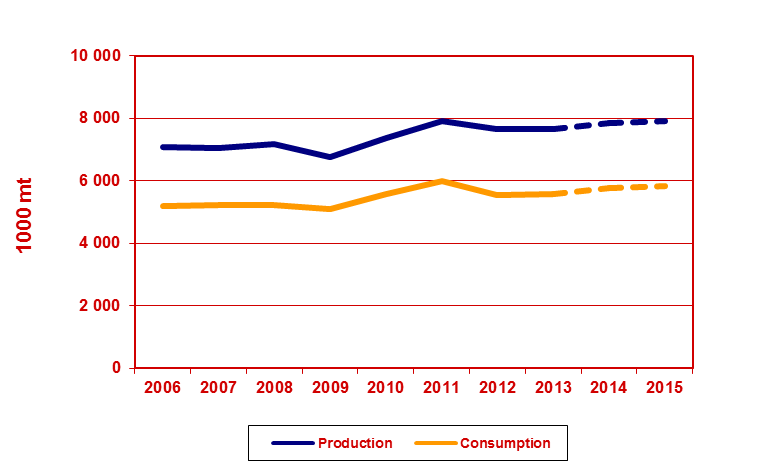 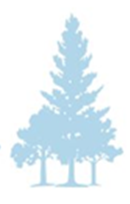 UNECE Committee on Forests and the Forest Industry, November 2014, Kazan
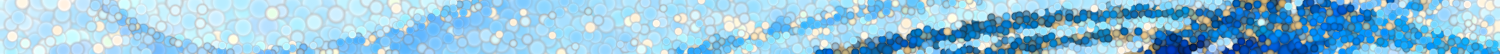 Wood Pulp – Russian Federation (2)
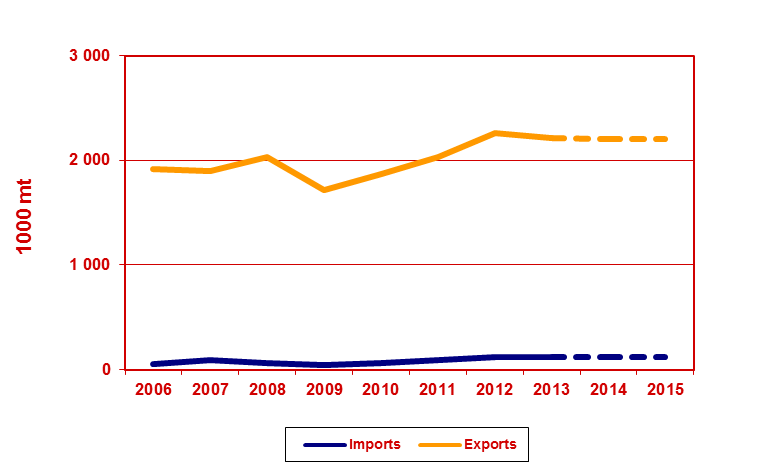 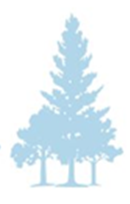 UNECE Committee on Forests and the Forest Industry, November 2014, Kazan
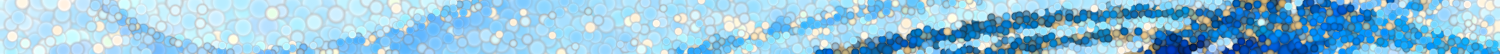 Paper and Board – Europe (1)
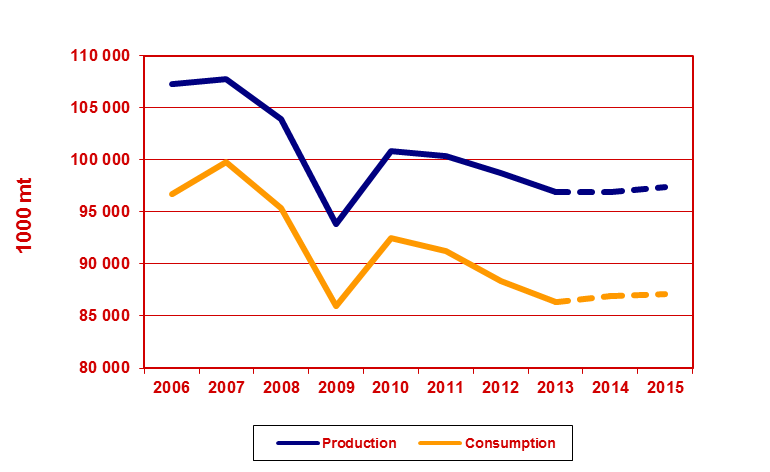 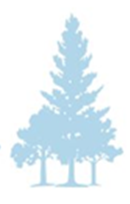 UNECE Committee on Forests and the Forest Industry, November 2014, Kazan
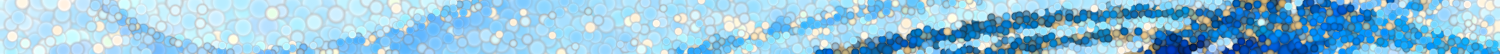 Paper and Board – Europe (2)
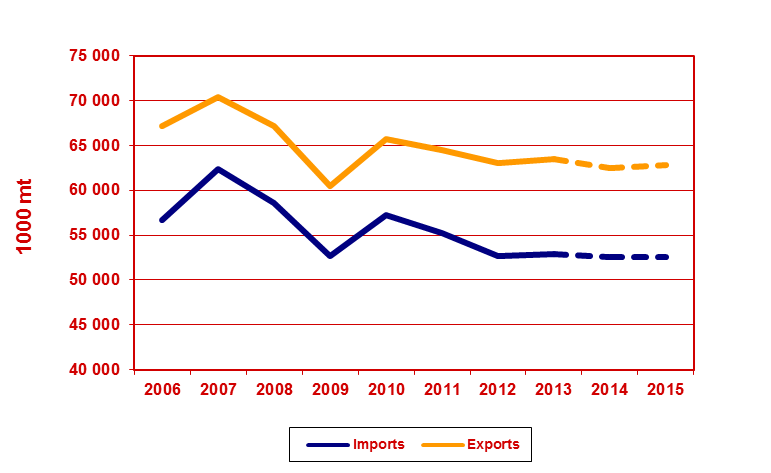 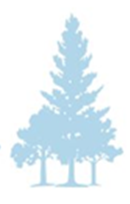 UNECE Committee on Forests and the Forest Industry, November 2014, Kazan
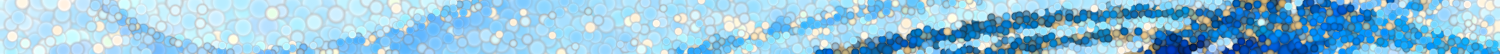 Paper and Board – North America (1)
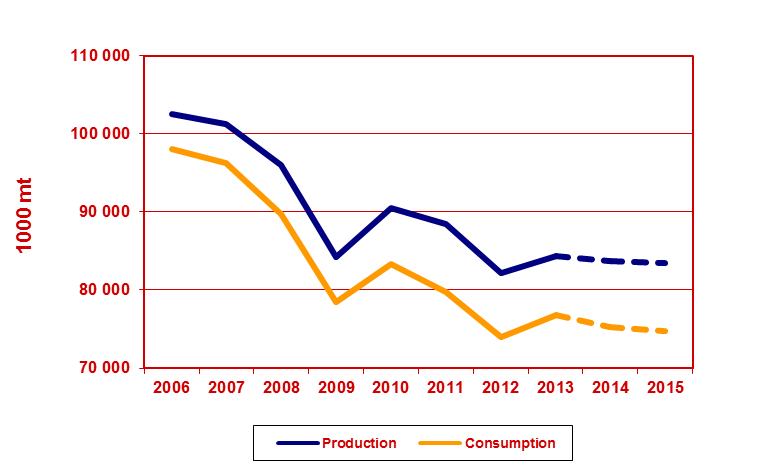 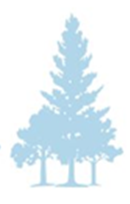 UNECE Committee on Forests and the Forest Industry, November 2014, Kazan
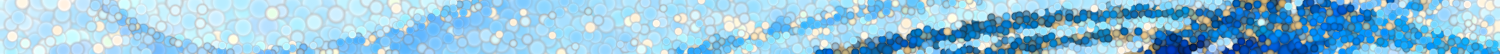 Paper and Board – North America (2)
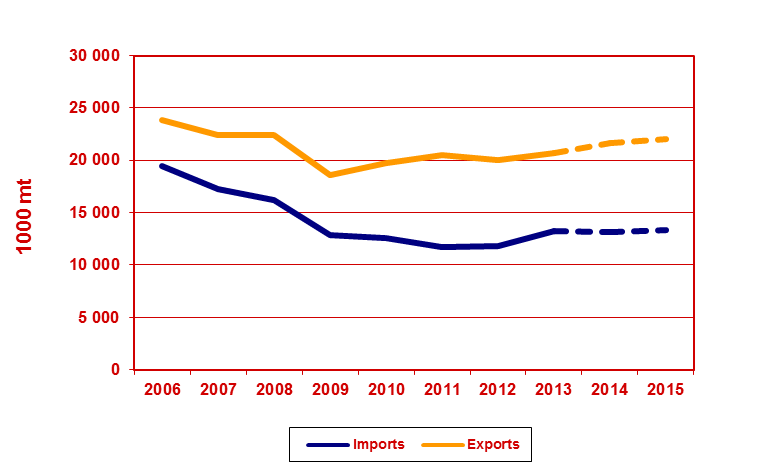 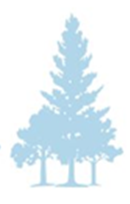 UNECE Committee on Forests and the Forest Industry, November 2014, Kazan
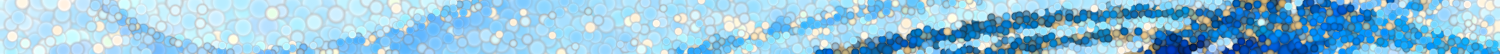 Paper and Board – Russian Federation (1)
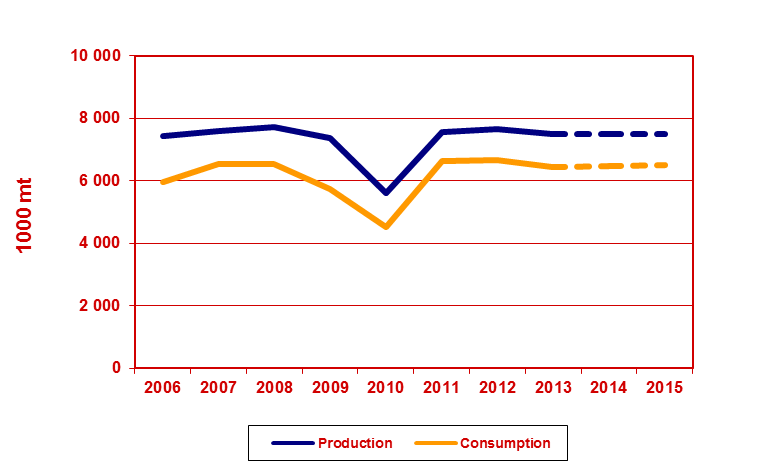 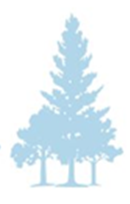 UNECE Committee on Forests and the Forest Industry, November 2014, Kazan
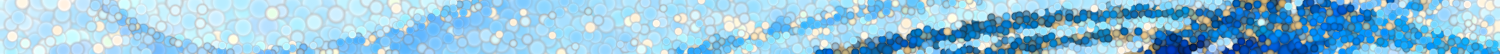 Paper and Board – Russian Federation (2)
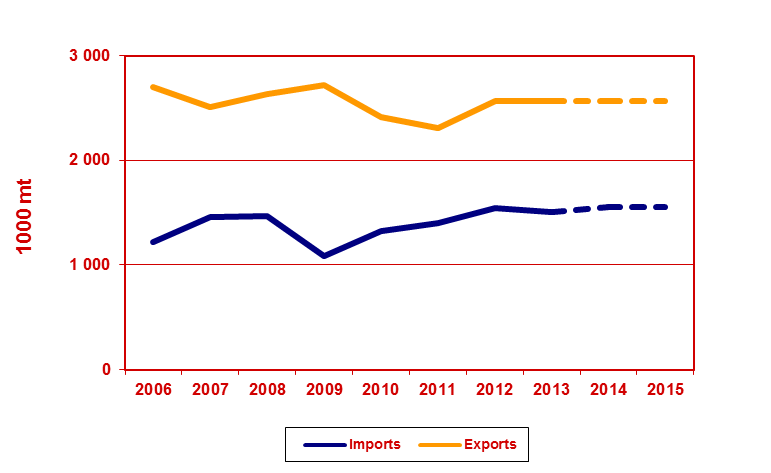 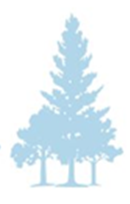 UNECE Committee on Forests and the Forest Industry, November 2014, Kazan
Contact
For additional information
please contactAlex McCusker

+41 (22) 917-2880stats.timber@unece.org